Best of Alan November
Greta Faurote
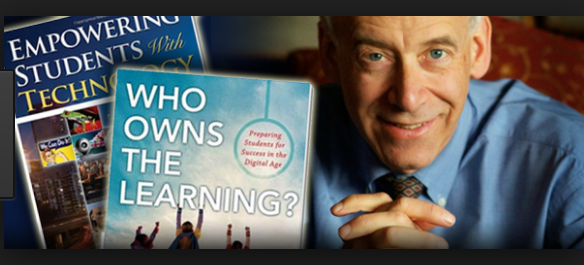 November Quote:
Teachers are more important than ever, they just don’t realize it.
Google Searches
Country codes
edu and ac
site:ir is an example
Prism
http://prism.scholarslab.org/prisms/be46faf6-a587-11e4-a767-c638e2d850fd/visualize?locale=en
http://tinyurl.com/y73dnsxl
Global Network
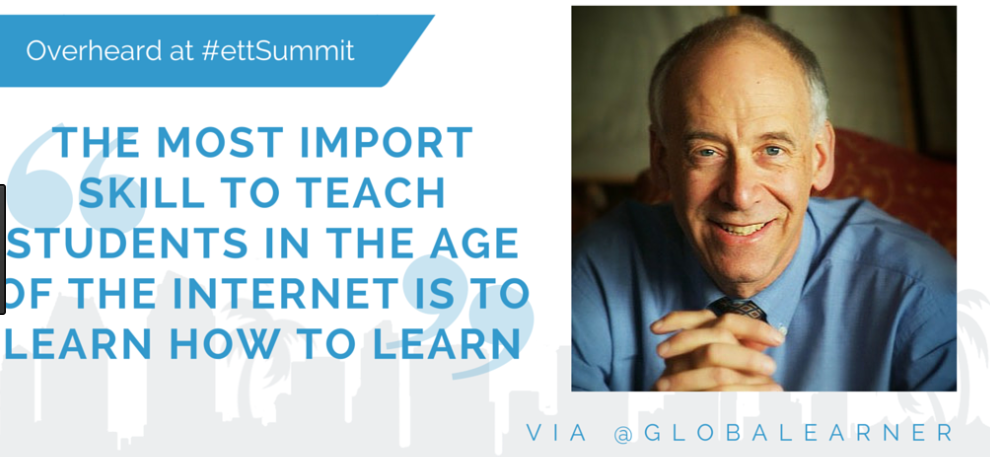 Brainstorm Session
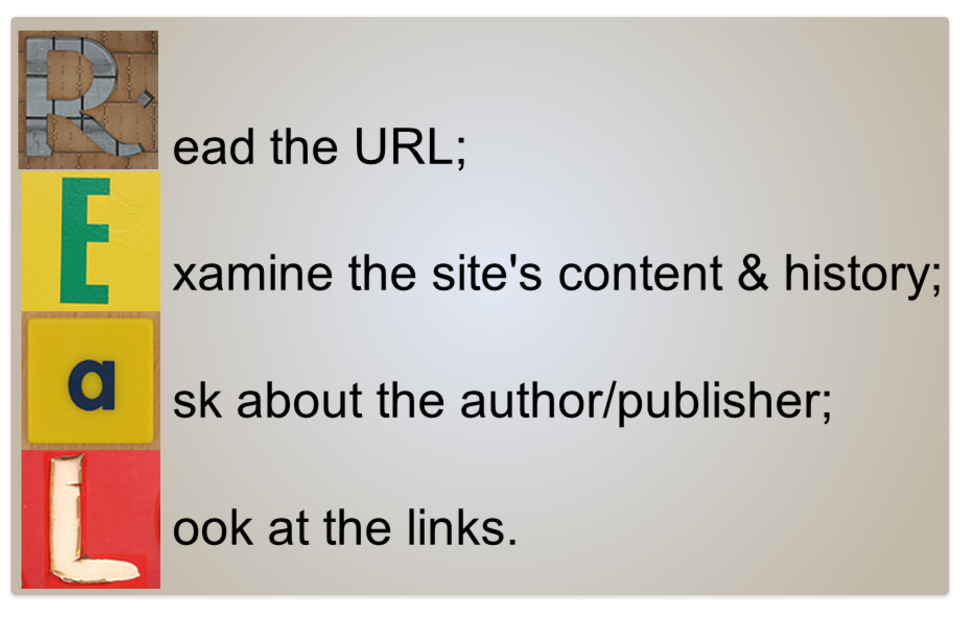 Alan November
https://www.youtube.com/watch?v=J41iN5gJt6w
https://linkinglearning.wordpress.com/2014/10/03/getting-real-with-web-evaluation-tips-and-tools-to-develop-information-literacy/
Google Scholar
Search Google Scholar
Way Back Machine
http://archive.org/web/
November Learning